10 Most Important People From Portugal
Sports
Cristiano Ronaldo was born in Madeira.
He won 5 Golden Balls, 4 European Golden Boots.
He started playing for a small team and now he plays in Juventus and for the Portuguese National Team.
Literature
Luís Vaz de Camões (1524-1580) was one of the greatest writers of Portugal.
His most famous book is “Os Lusíadas” which tells the history of Portugal.
He also wrote poetry.
Arts
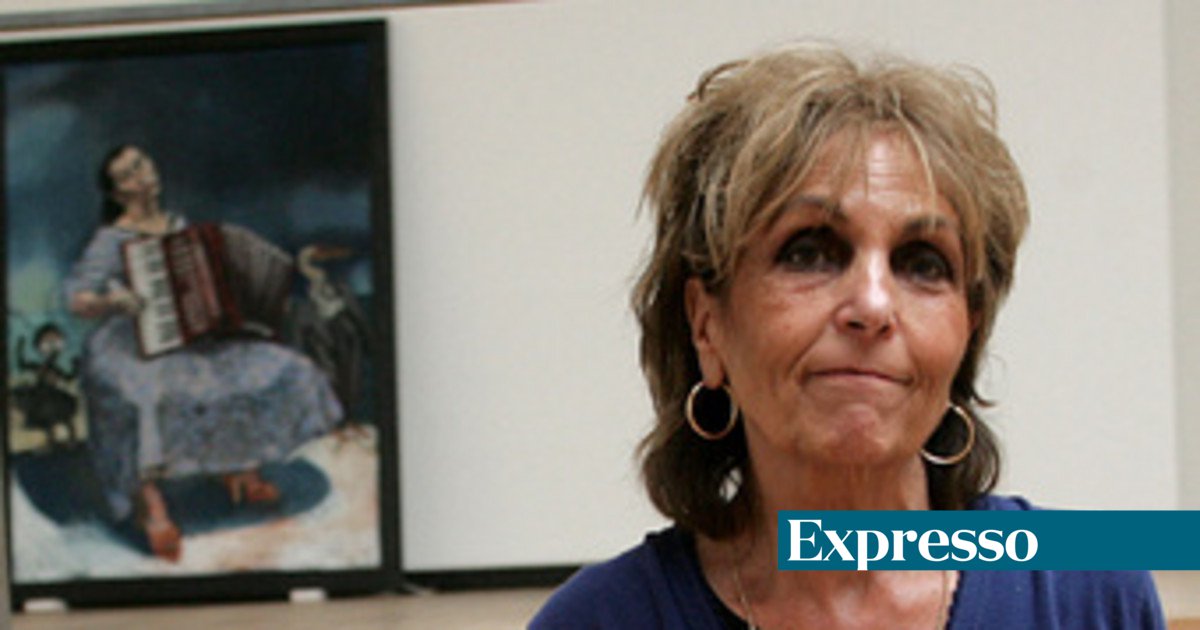 Paula Rego is a famous painter of surrealism and expressionism.
She studied in London at “Slade school of fine art”
She won many prizes at United Kingdom and Portugal
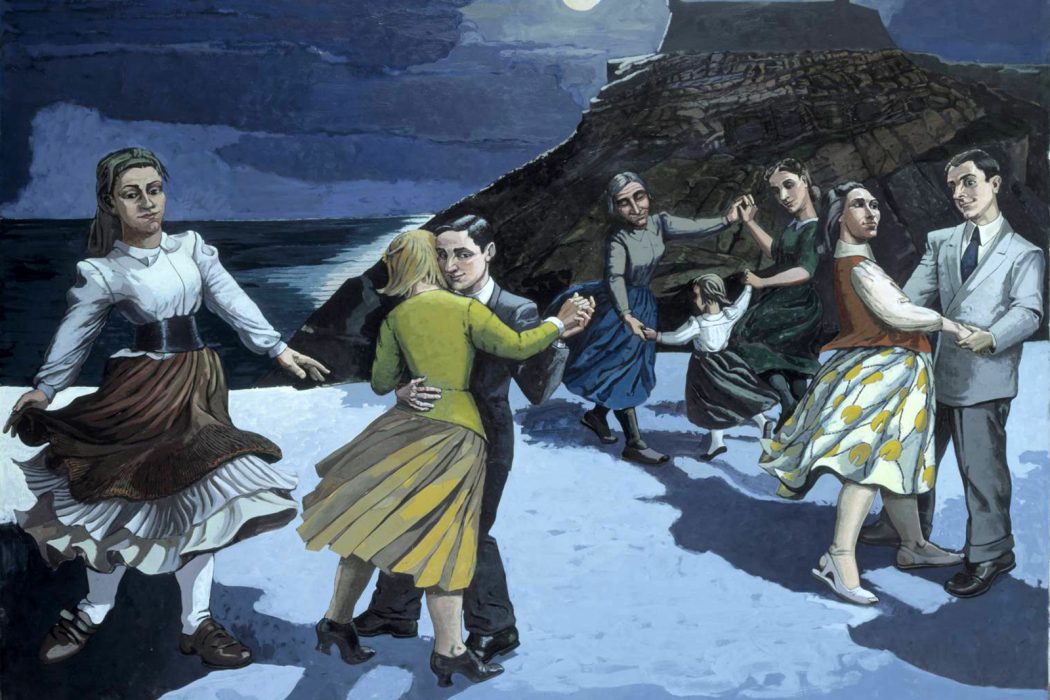 Politics
António Guterres  
He was prime minister and deputy for 17 years in Portugal  
Since 2017, he works as the general secretery at ONU.
Navigators
Vasco da Gama was a Portuguese explorer and the first European to reach India by sea
Pedro Álvares Cabral was also a navigator and explorer. He was the European discoverer of Brazil and claimed it for Portugal.
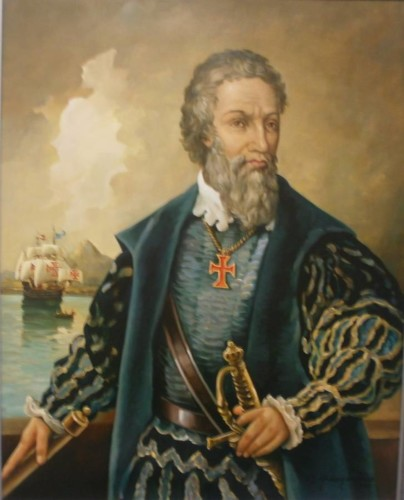 Kings
D. Sebastião
He became king of Portugal at 14.
Passed Esposende from village to city.
He disappeared in battle on a foggy day.
Music
Amália Rodrigues
She was the best known portuguese singer(Fado).
She has countless known songs: Coimbra, Lisboa Antiga, Gaivota, etc….
Science
António Damásio
He is a neuro surgeon.
He published a book about his studies, “O Erro de Descartes”.
He is a professor of neurology at a University of California called University of Southern California.
Marcelo Rebelo de Sousa
Current President of the Portuguese Republic